Chapter 8		     	                     SNMP Management:  RMON
Chapter 8

SNMP Management:
RMON
*
Network Management: Principles and Practice
©  Mani Subramanian 2010
Chapter 8		     	                     SNMP Management:  RMON
Objectives
Remote network monitoring, RMON
RMON1: Monitoring Ethernet LAN and token-ring LAN
RMON2: Monitoring upper protocol layers
Generates and sends statistics close to subnetworks to central NMS
RMON MIBs for RMON group objects
*
Network Management: Principles and Practice
©  Mani Subramanian 2010
Chapter 8		     	                     SNMP Management:  RMON
RMON Components
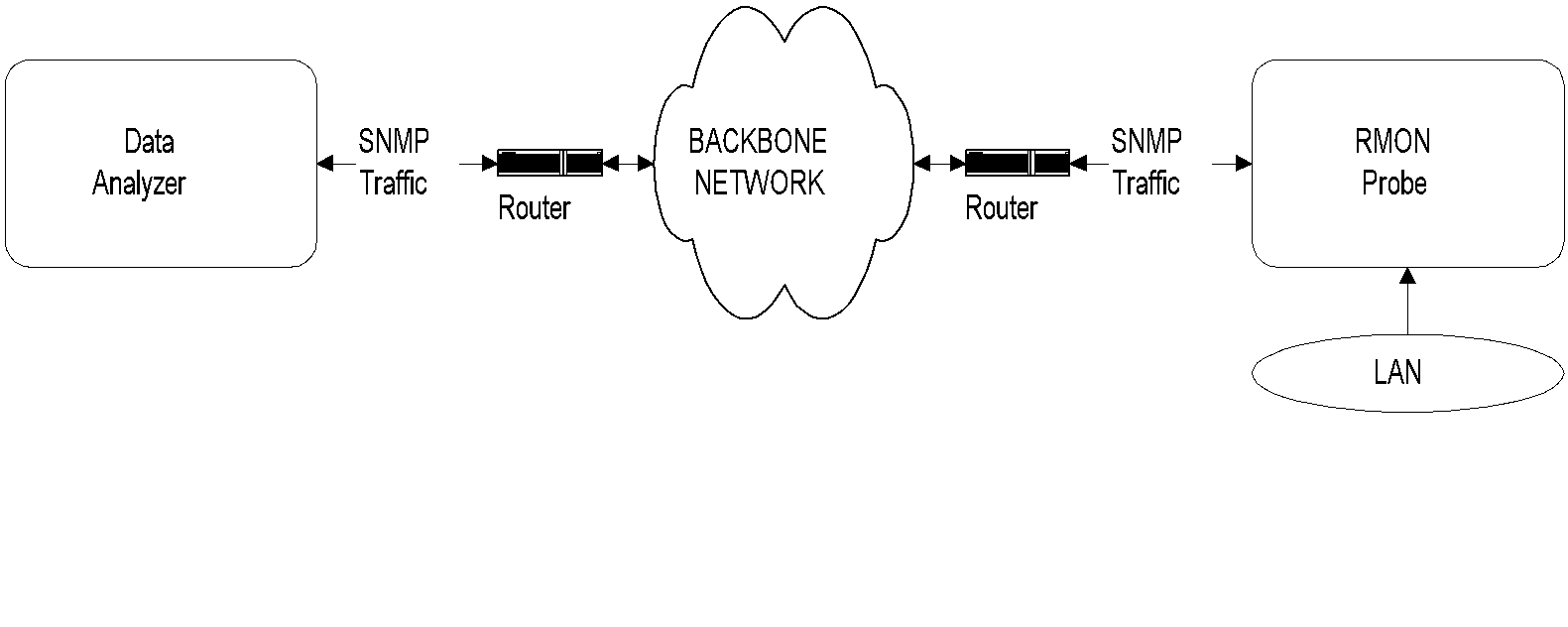 RMON Probe
 Data gatherer - a physical device
 Data analyzer
 Processor that analyzes data
Notes
RMON Remote Network Monitoring
*
Network Management: Principles and Practice
©  Mani Subramanian 2010
Chapter 8		     	                     SNMP Management:  RMON
Network with RMONs
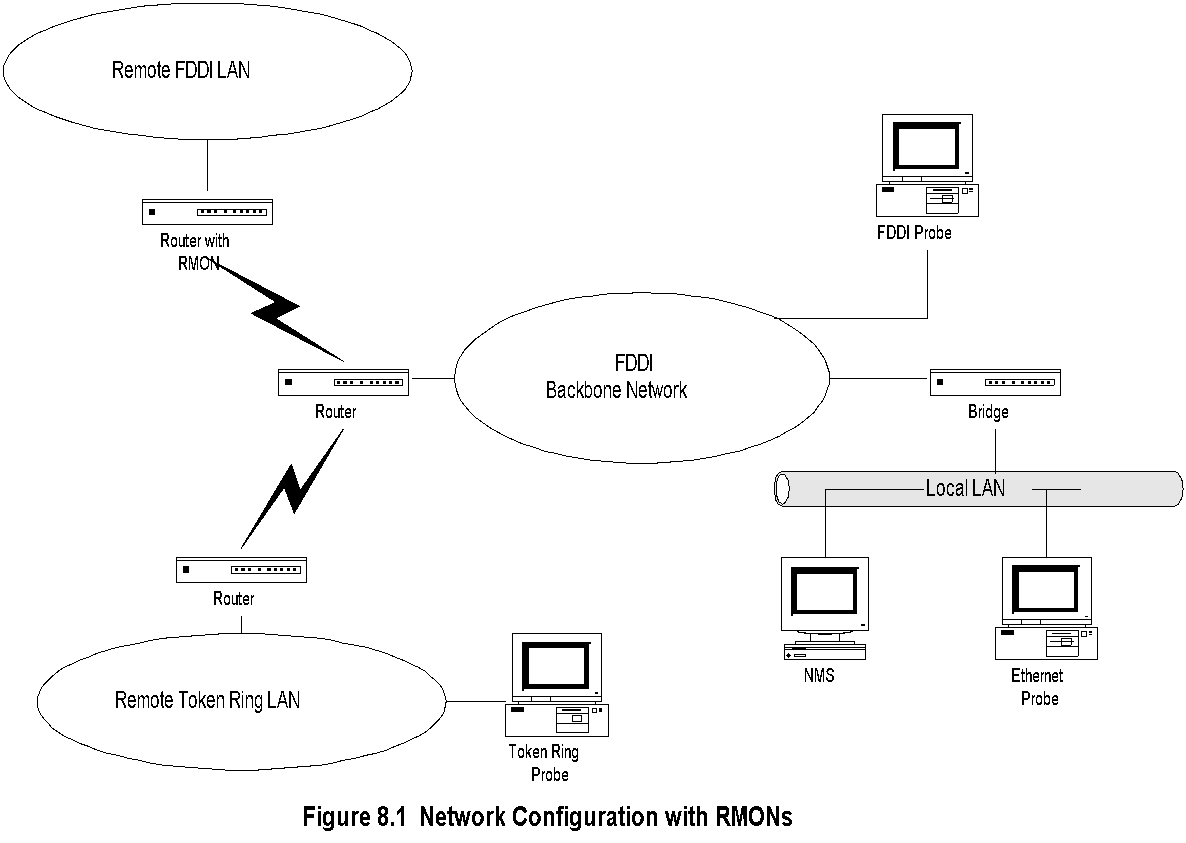 Notes
Note that RMON is embedded monitoring remote    FDDI LAN
 Analysis done in NMS
*
Network Management: Principles and Practice
©  Mani Subramanian 2010
Chapter 8		     	                     SNMP Management:  RMON
RMON Benefits
Monitors and analyzes locally and relays data;  Less load on the network
 Needs no direct visibility by NMS;  More reliable information
 Permits monitoring on a more frequent basis  and hence faster fault diagnosis
 Increases productivity for administrators
Notes
*
Network Management: Principles and Practice
©  Mani Subramanian 2010
Chapter 8		     	                     SNMP Management:  RMON
RMON MIB
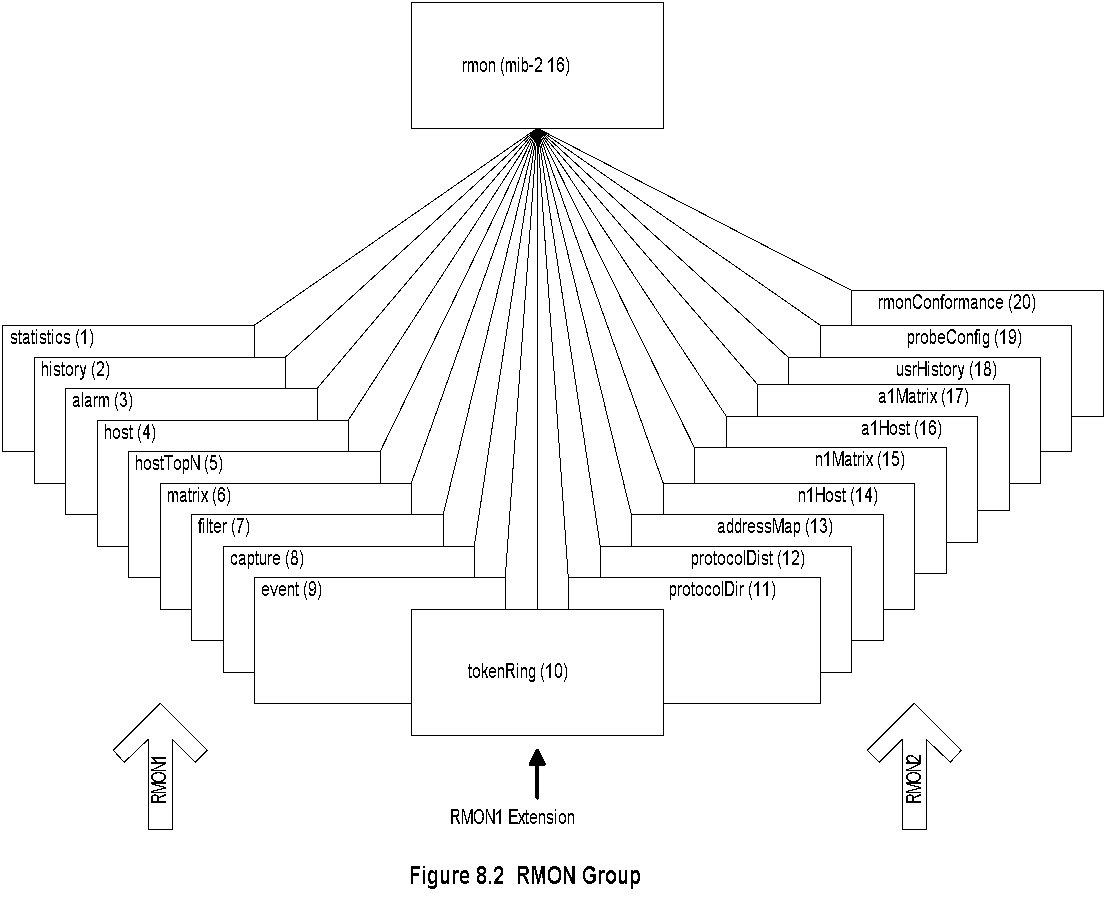 Notes
RMON1: Ethernet RMON groups (rmon 1 - rmon 9)
 RMON1: Extension: Token ring extension (rmon 10)
 RMON2: Higher layers (3-7) groups (rmon 11 - rmon 20)
*
Network Management: Principles and Practice
©  Mani Subramanian 2010
Chapter 8		     	                     SNMP Management:  RMON
Row Creation & Deletion
Table 8.1  EntryStatus Textual Convention
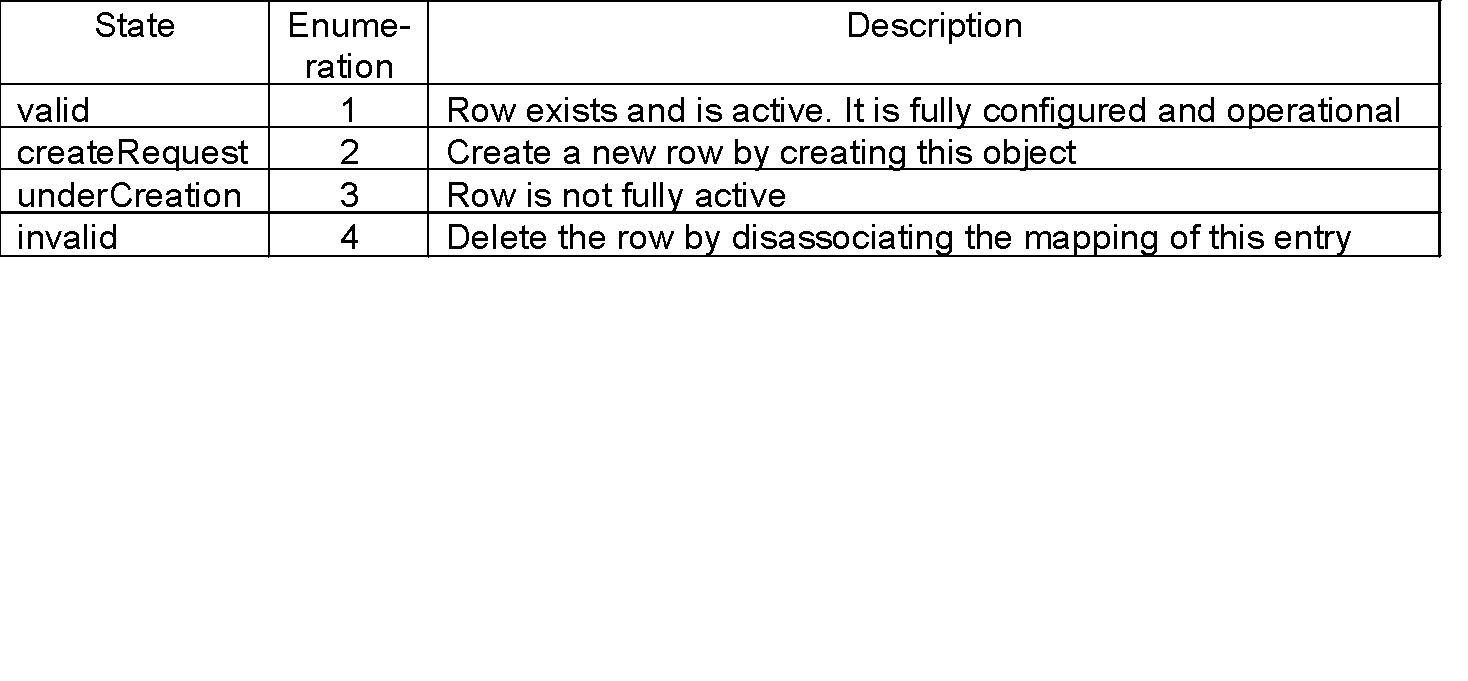 EntryStatus data type introduced in RMON
 EntryStatus (similar to RowStatus in SNMPv2)  used to create and delete conceptual row
 Only 4 states in RMON compared to 6 in SNMPv2
Notes
*
Network Management: Principles and Practice
©  Mani Subramanian 2010
Chapter 8		     	                     SNMP Management:  RMON
RMON Groups and Functions
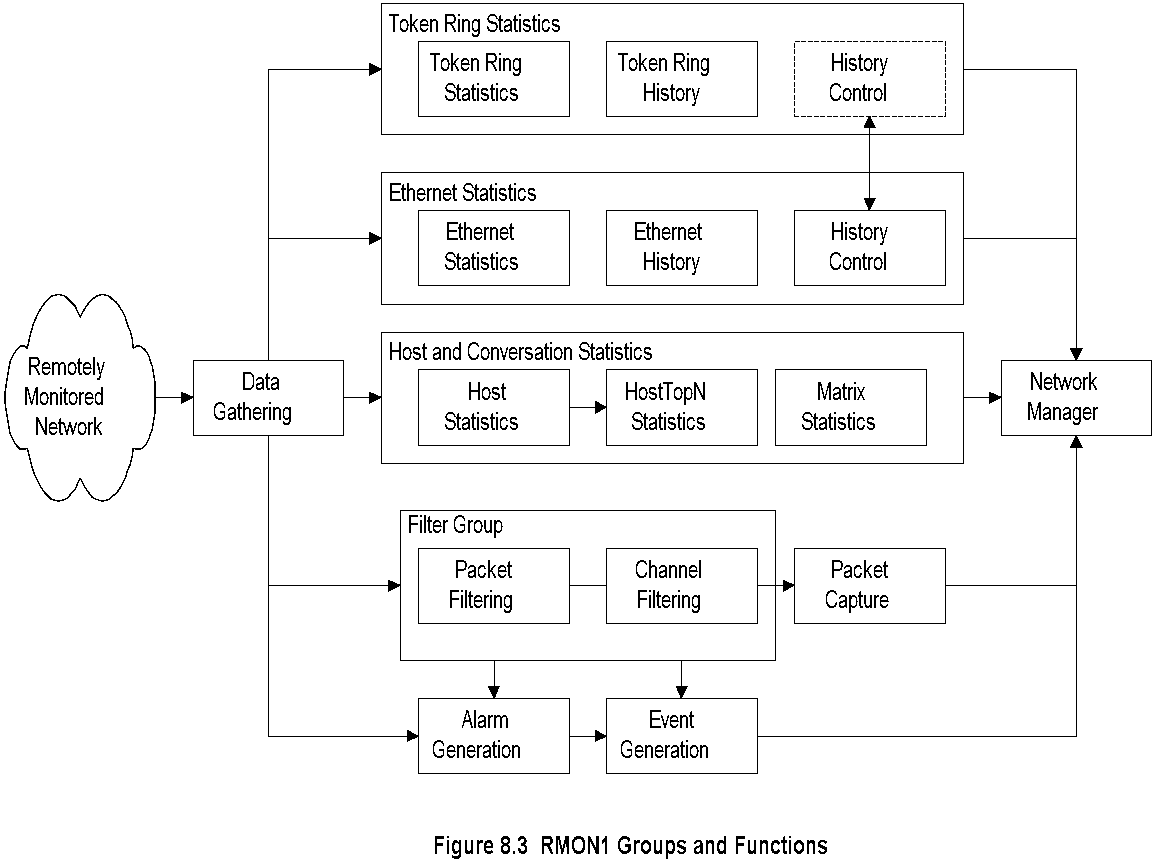 Notes
Probe gathers data
 Functions
 Statistics on Ethernet, token ring, and   hosts / conversations
 Filter group filters data prior to capture of data
 Generation of alarms and events
*
Network Management: Principles and Practice
©  Mani Subramanian 2010
Chapter 8		     	                     SNMP Management:  RMON
RMON1 MIB Groups & Tables
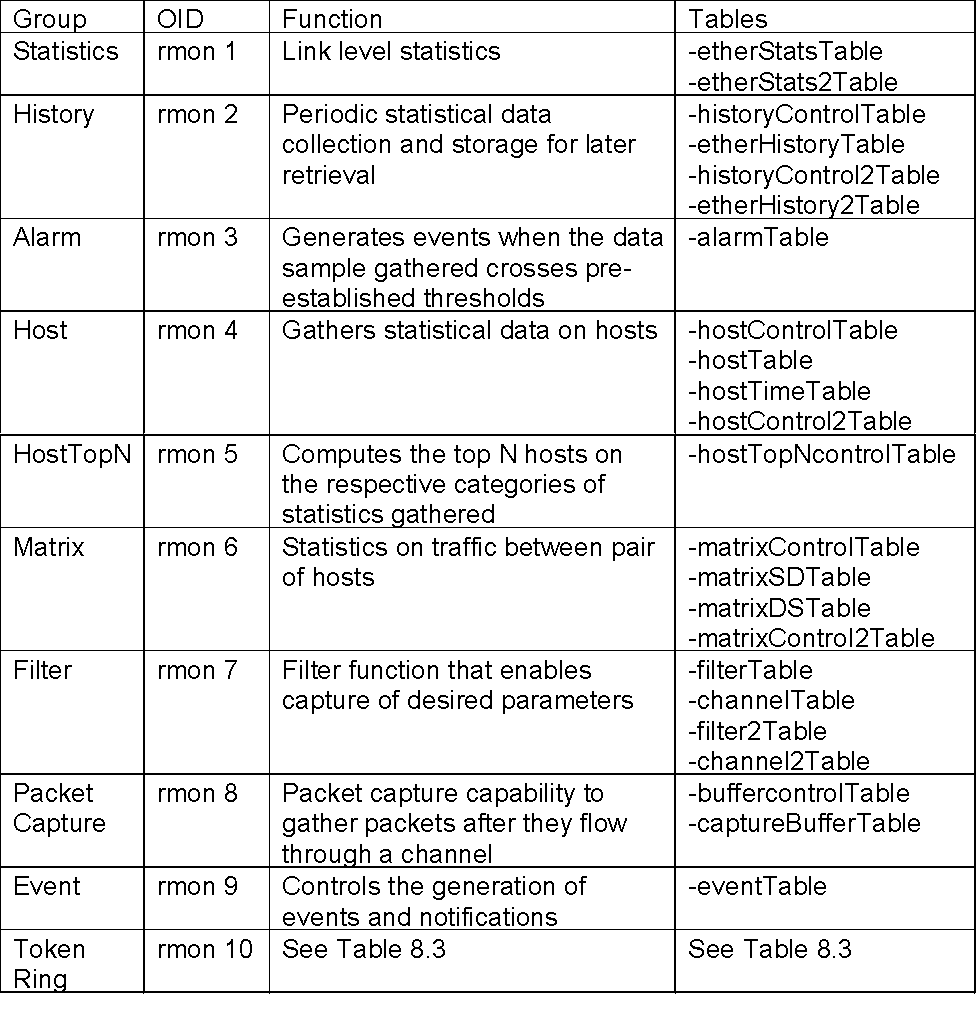 Notes
Ten groups divided into three categories
 Statistics groups (rmon 1, 2, 4, 5, 6, and 10)
 Event reporting groups (rmon 3 and 9)
 Filter and packet capture groups(romon 7 and 8)
 Groups with “2” in the name are enhancements with RMON2
*
Network Management: Principles and Practice
©  Mani Subramanian 2010
Chapter 8		     	                     SNMP Management:  RMON
Textual Convention:
LastCreateTime and TimeFilter
LastCreateTime tracks change of data with the   changes in control in the control tables
 Timefilter used to download only those rows that  changed after a particular time
FooTable (bold indicating the indices):
fooTimeMark	fooIndex	fooCounts
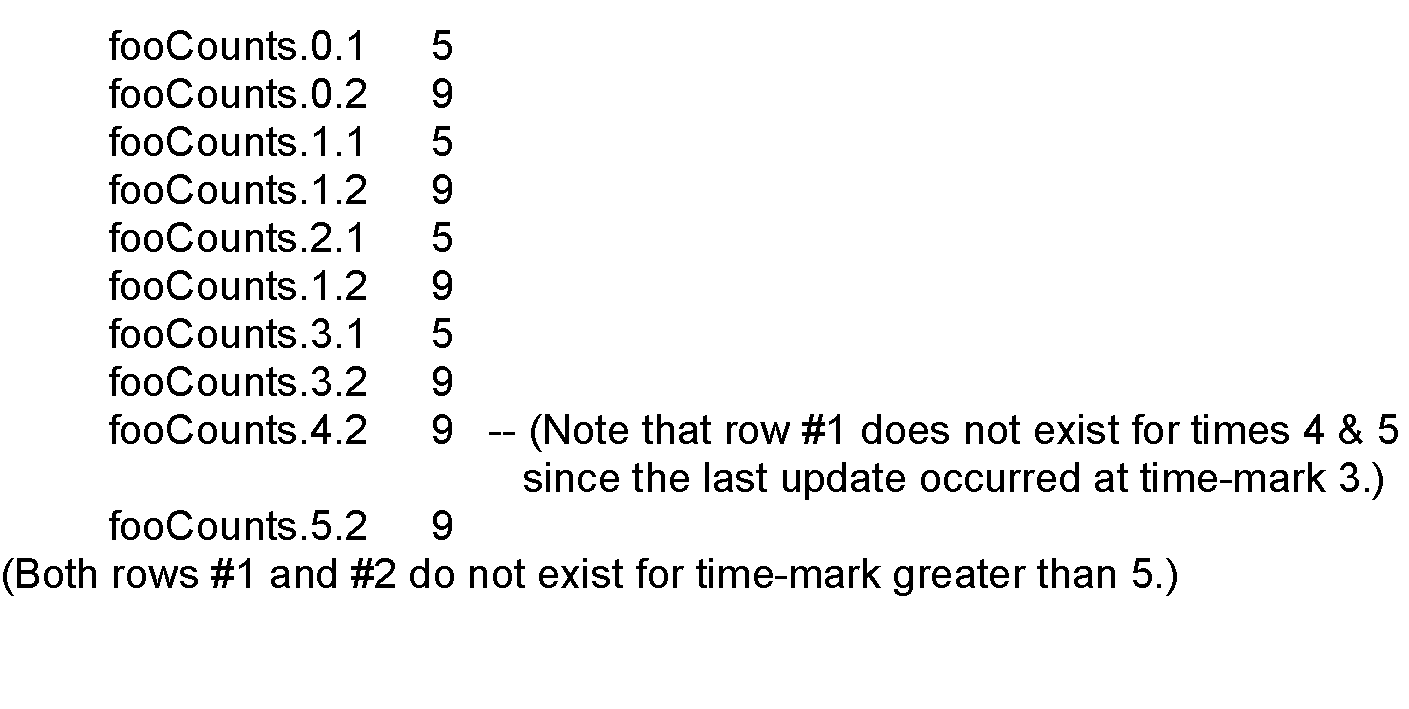 Notes
Bold objects (fooTimeMark and fooIndex) are   indices
*
Network Management: Principles and Practice
©  Mani Subramanian 2010
Chapter 8		     	                     SNMP Management:  RMON
Control and Data Tables
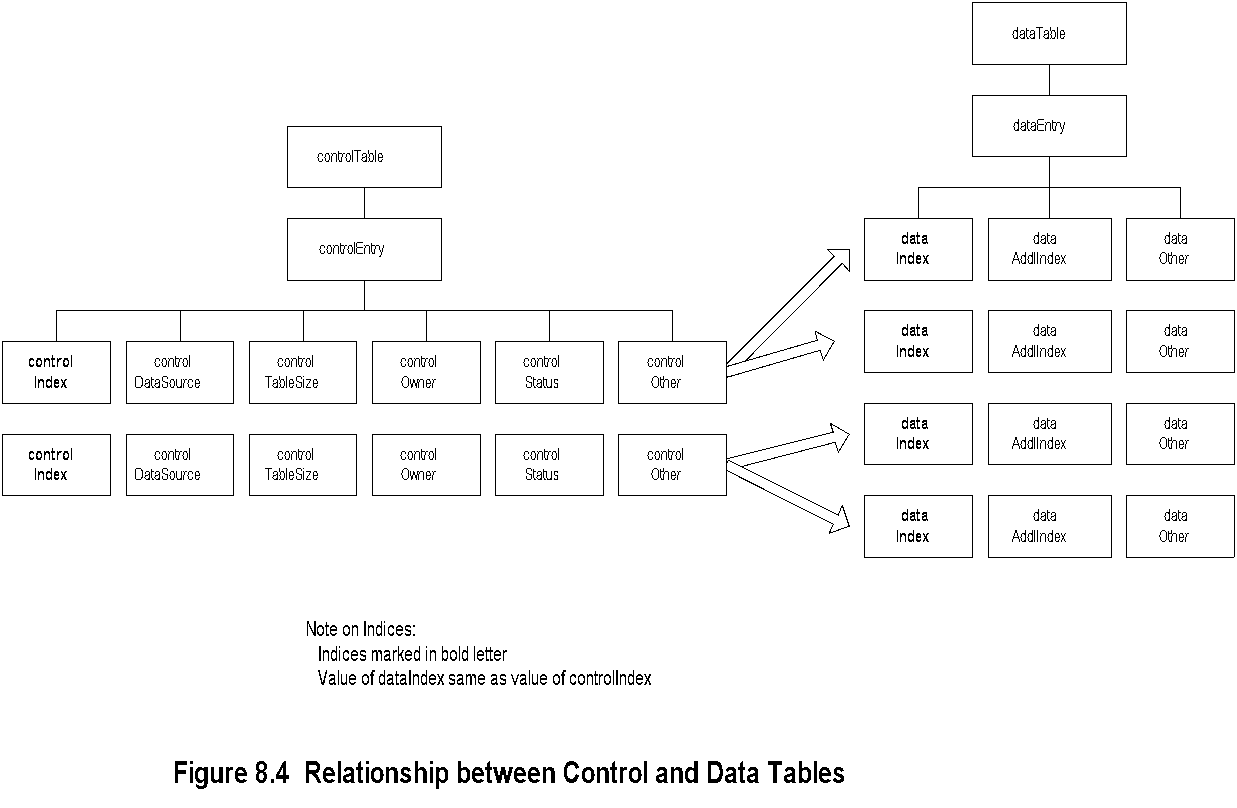 Notes
Control table used to set the instances of data   rows in the data table 
 Values of data index and control index are the   same
*
Network Management: Principles and Practice
©  Mani Subramanian 2010
Chapter 8		     	                     SNMP Management:  RMON
Matrix Control and SD Tables
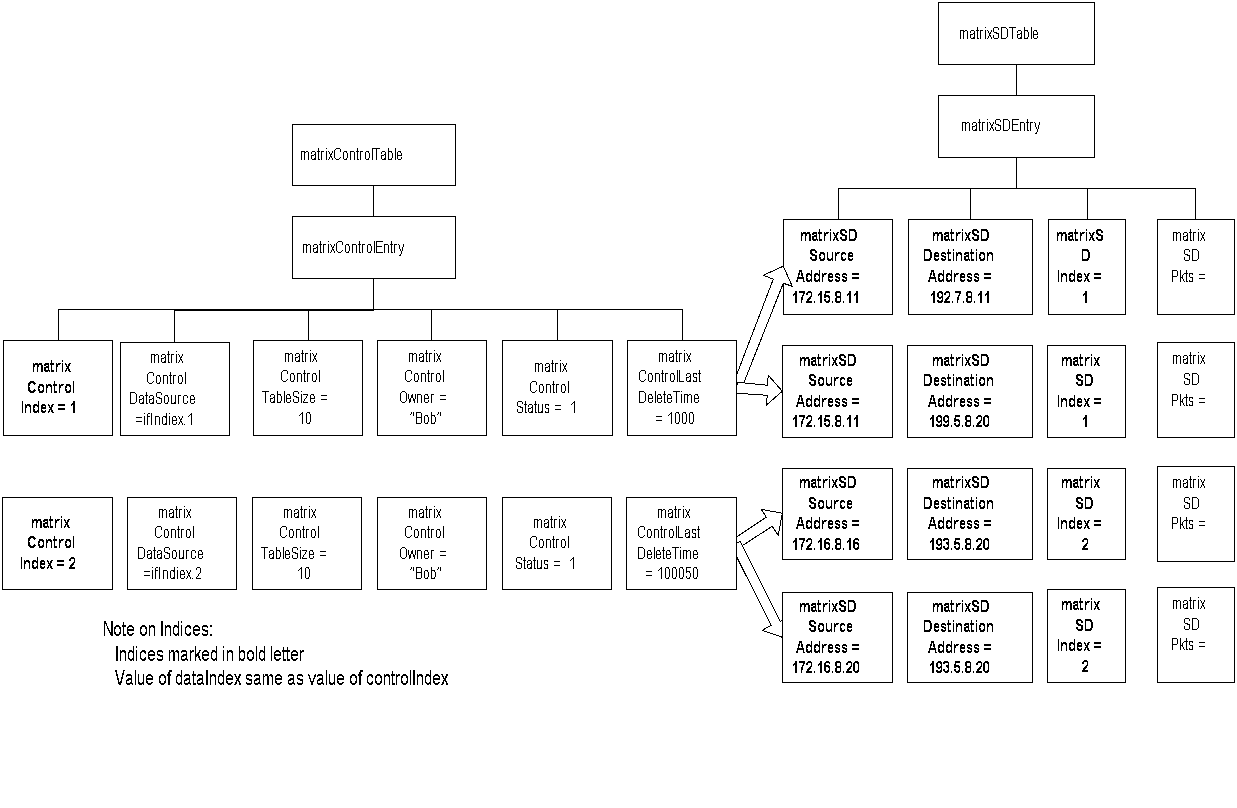 Notes
matrixSDTable is the source-destination table
 controlDataSource identifies the source of the data
 controlTableSize identifies entries associated with   the data source
 controlOwner is creator of the entry
*
Network Management: Principles and Practice
©  Mani Subramanian 2010
Chapter 8		     	                     SNMP Management:  RMON
Host Top N Group Example
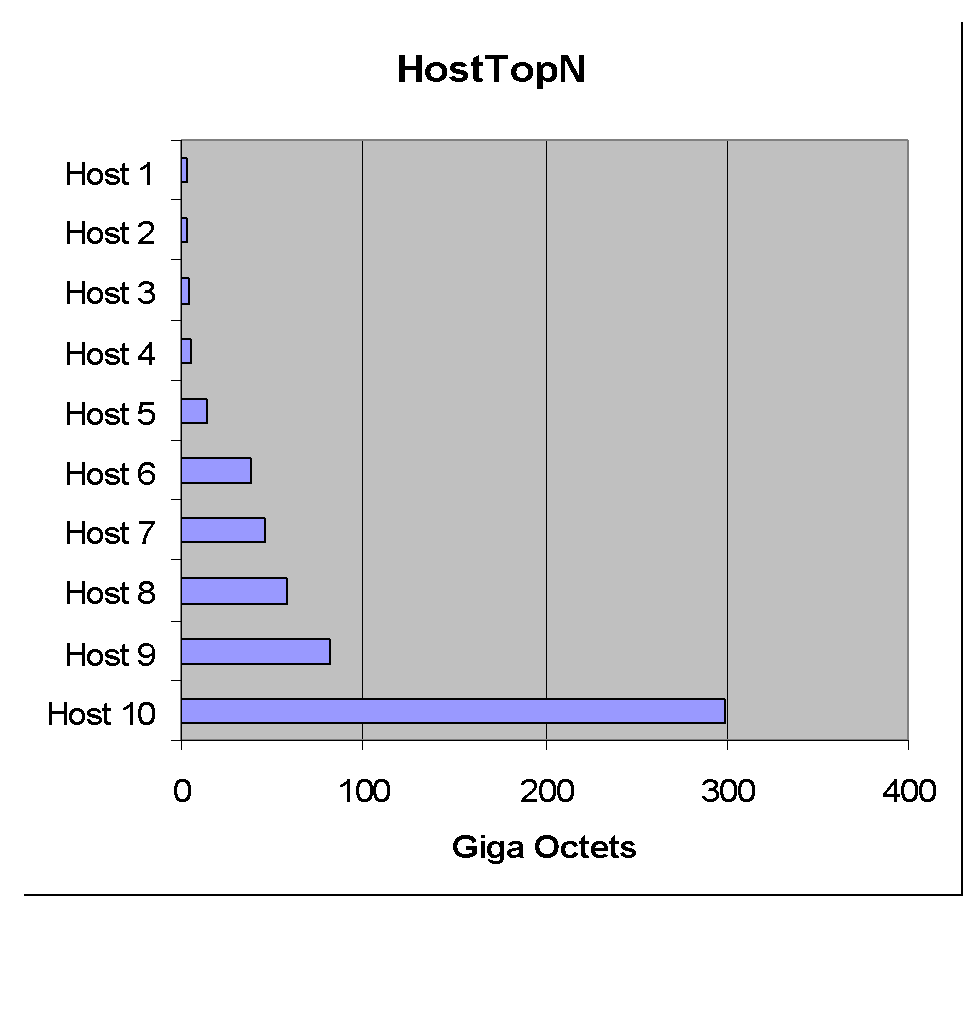 Notes
*
Network Management: Principles and Practice
©  Mani Subramanian 2010
Chapter 8		     	                     SNMP Management:  RMON
Filter Group
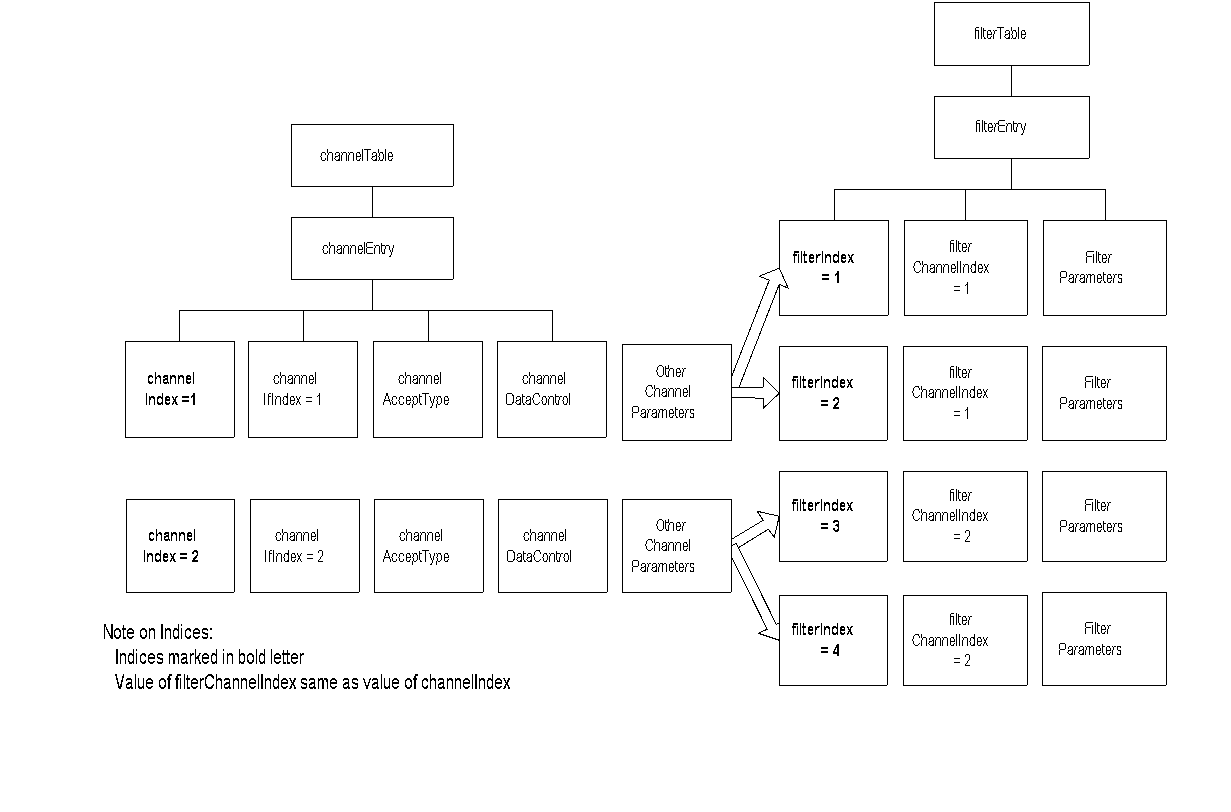 Notes
Filter group used to capture packets defined by   logical expressions
 Channel is a stream of data captured based on a   logical expression 
 Filter table allows packets to be filtered with an   arbitrary filter expression
 A row in the channel table associated with multiple  rows in the filter table
 Capture table  accepts data if test of any row  in the filter table passes the test
*
Network Management: Principles and Practice
©  Mani Subramanian 2010
Chapter 8		     	                     SNMP Management:  RMON
Packet Capture Group
Channel
Table
Filter 
Table
(many
for 
each 
channel)
Capture
Buffer
Table
(One 
entry
per 
channel)
Notes
Packet capture group is a post-filter group
 Buffer control table used to select channels
 Captured data stored in the capture buffer table
*
Network Management: Principles and Practice
©  Mani Subramanian 2010
Chapter 8		     	                     SNMP Management:  RMON
RMON TR Extension Groups
Table 8.3  RMON Token-Ring MIB Groups and Tables
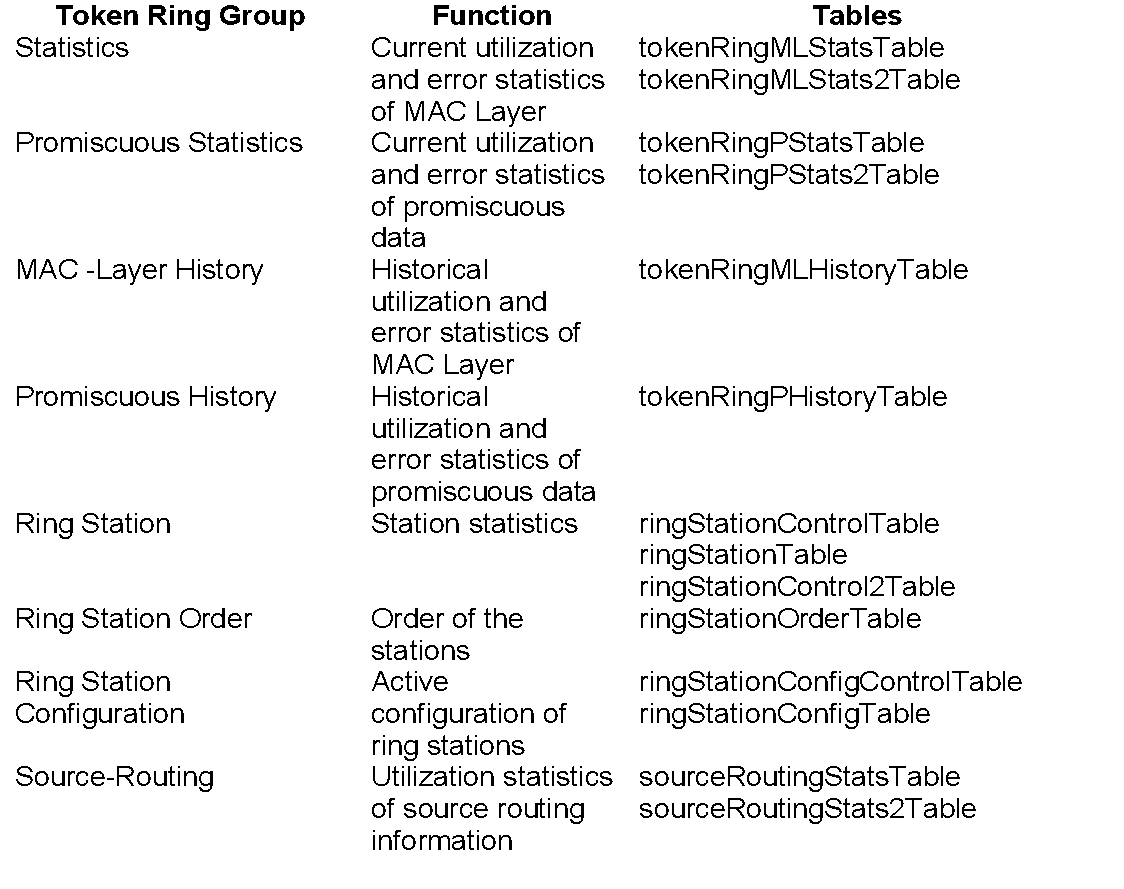 Notes
Two statistics groups and associated history groups
 MAC layer (Statistics group) collects   TR parameters 
 Promiscuous Statistics group collects packets   promiscuously on sizes and types of packets
 Three groups associated with the stations
 Routing group gathers on routing
*
Network Management: Principles and Practice
©  Mani Subramanian 2010
Chapter 8		     	                     SNMP Management:  RMON
RMON2
Applicable to Layers 3 and above
 Functions similar to RMON1
 Enhancement to RMON1
 Defined conformance and compliance
Notes
*
Network Management: Principles and Practice
©  Mani Subramanian 2010
Chapter 8		     	                     SNMP Management:  RMON
RMON2 MIB
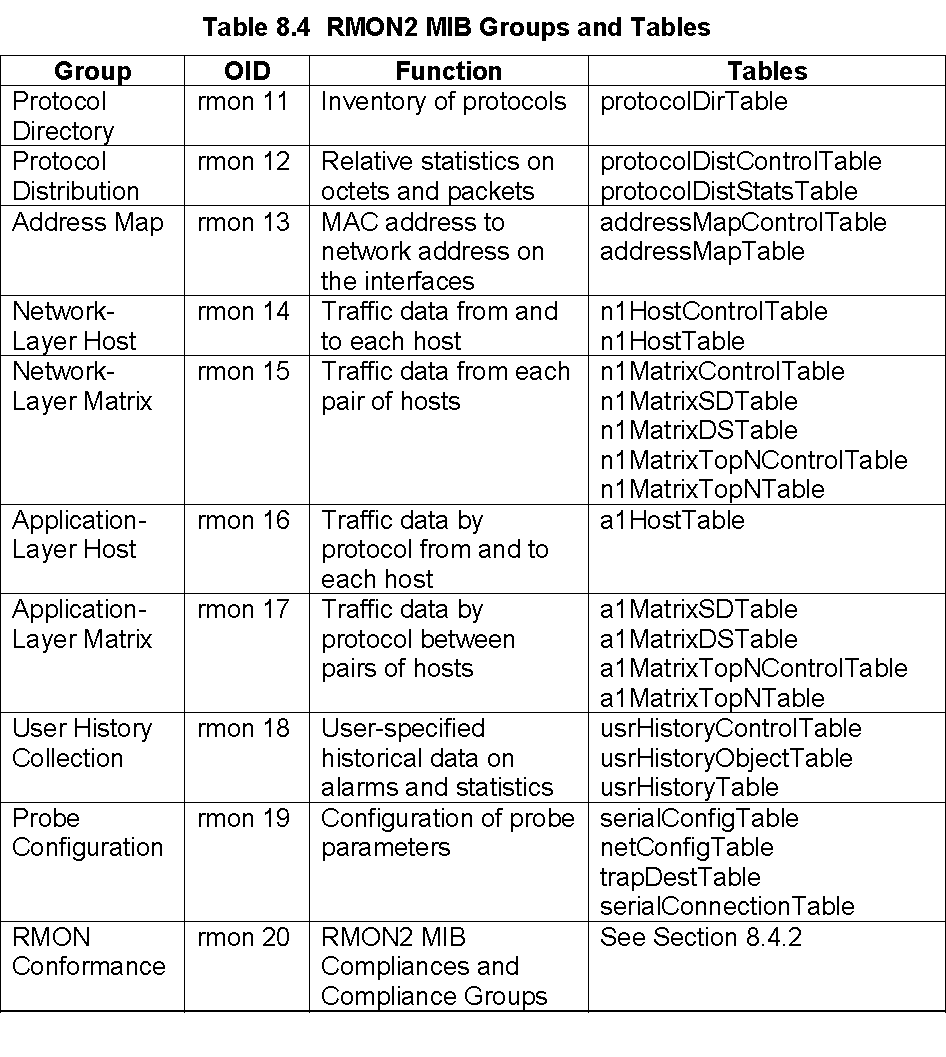 Notes
*
Network Management: Principles and Practice
©  Mani Subramanian 2010
Chapter 8		     	                     SNMP Management:  RMON
Case Study
A study at Georgia Tech on Internet traffic
 Objectives
 Traffic growth and trend
 Traffic patterns
 Network comprising Ethernet and FDDI LANs
 Tools used
 HP Netmetrix protocol analyzer
 Special high-speed TCP dump tool for   FDDI LAN
 RMON groups utilized
 Host top-n
 Matrix group
 Filter group
 Packet capture group (for application level  protocols)
Notes
*
Network Management: Principles and Practice
©  Mani Subramanian 2010
Chapter 8		     	                     SNMP Management:  RMON
Case Study Results
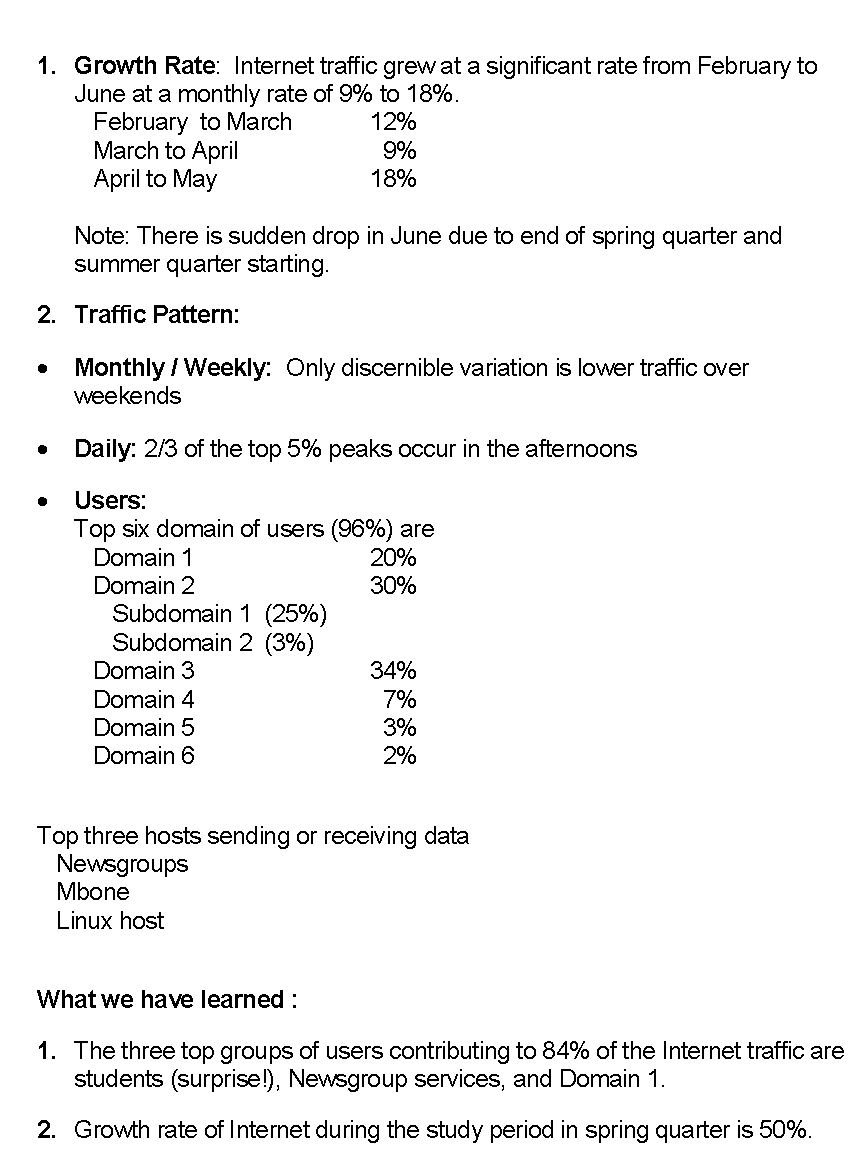 *
Network Management: Principles and Practice
©  Mani Subramanian 2010